5.4 ΤΟ ΜΥΟΣΚΕΛΕΤΙΚΟ ΣΥΣΤΗΜΑ ΤΟΥ ΑΝΘΡΏΠΟΥ
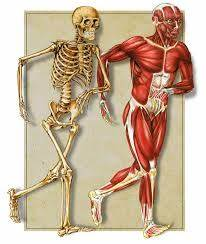 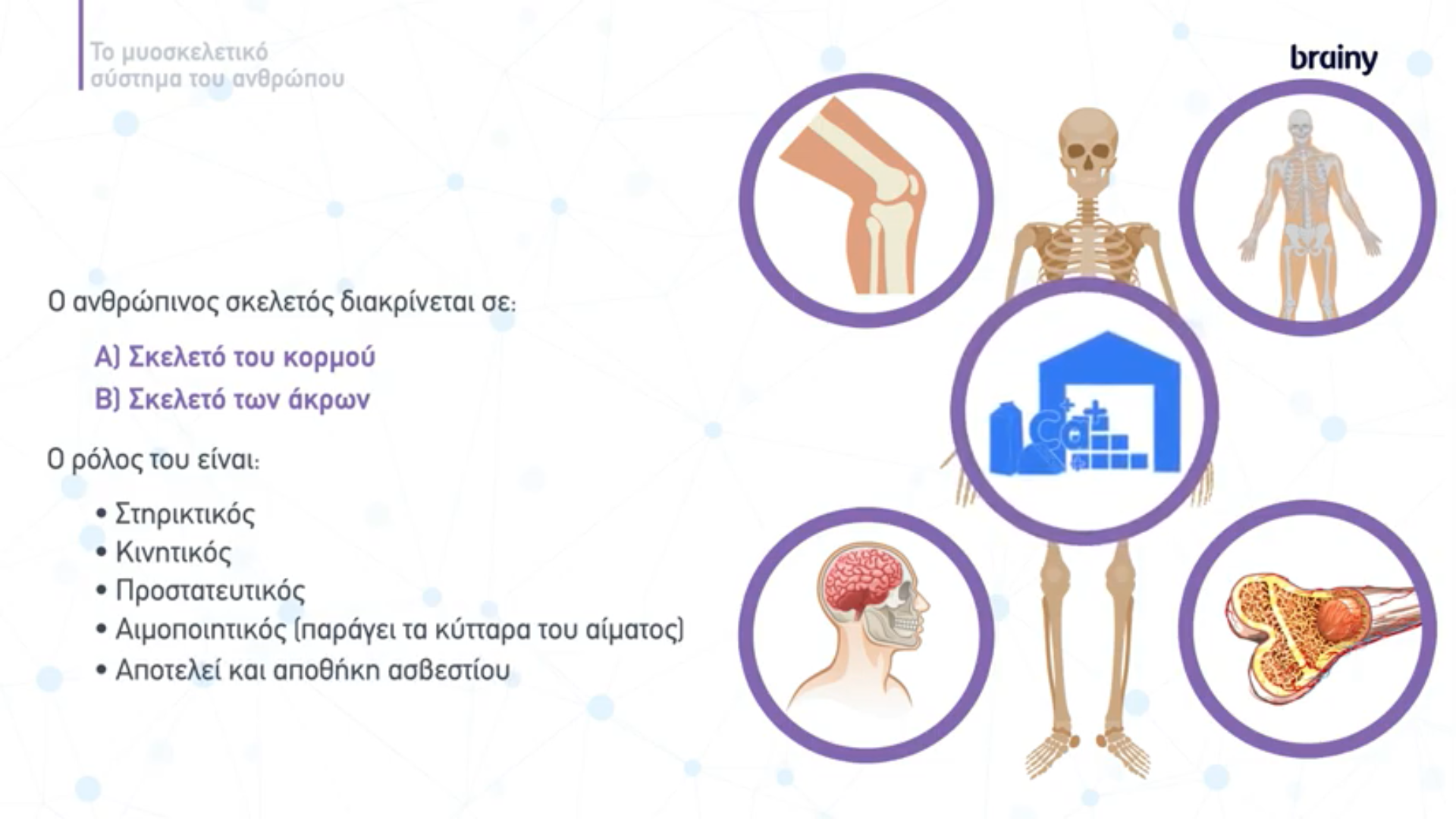 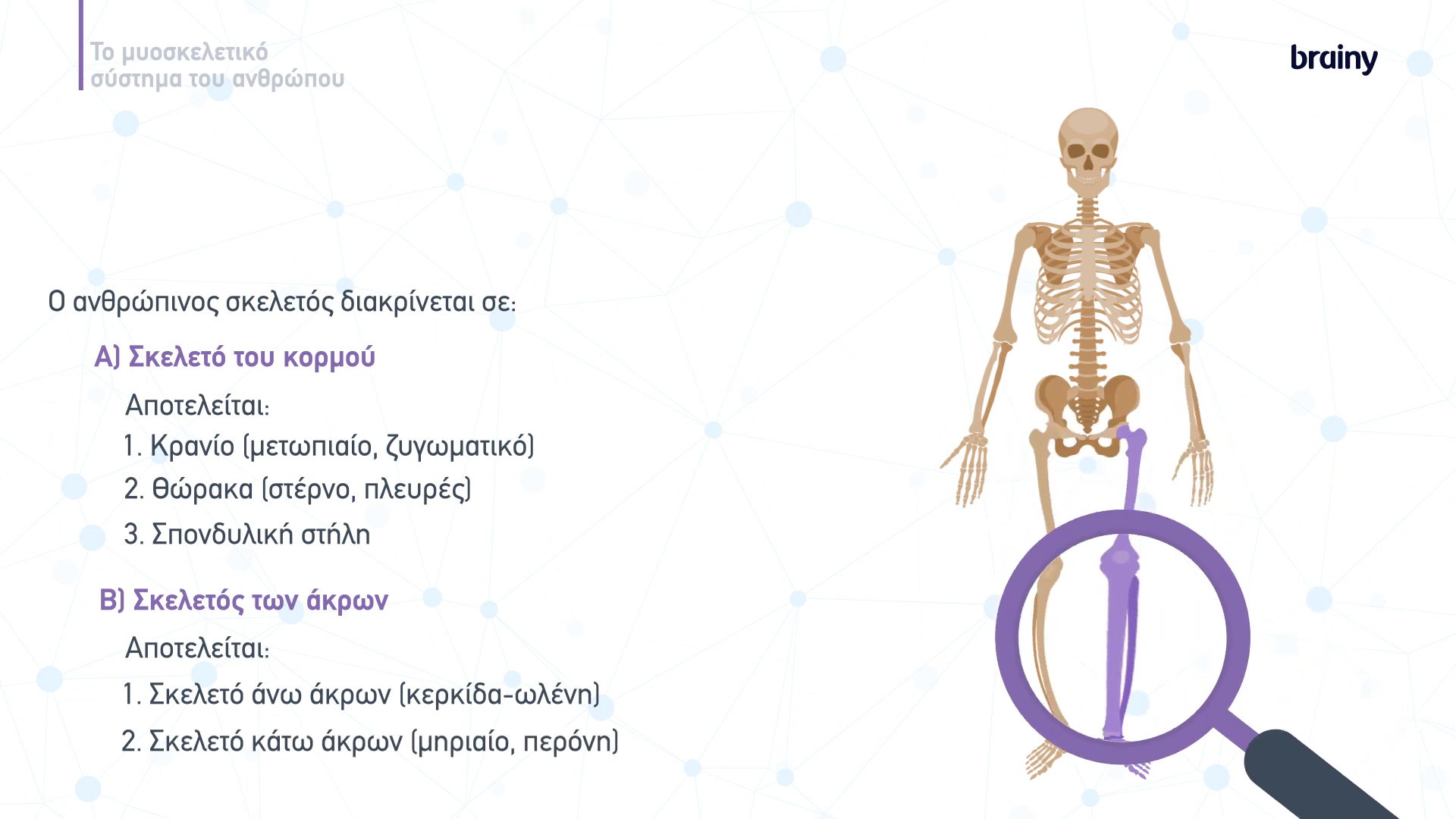 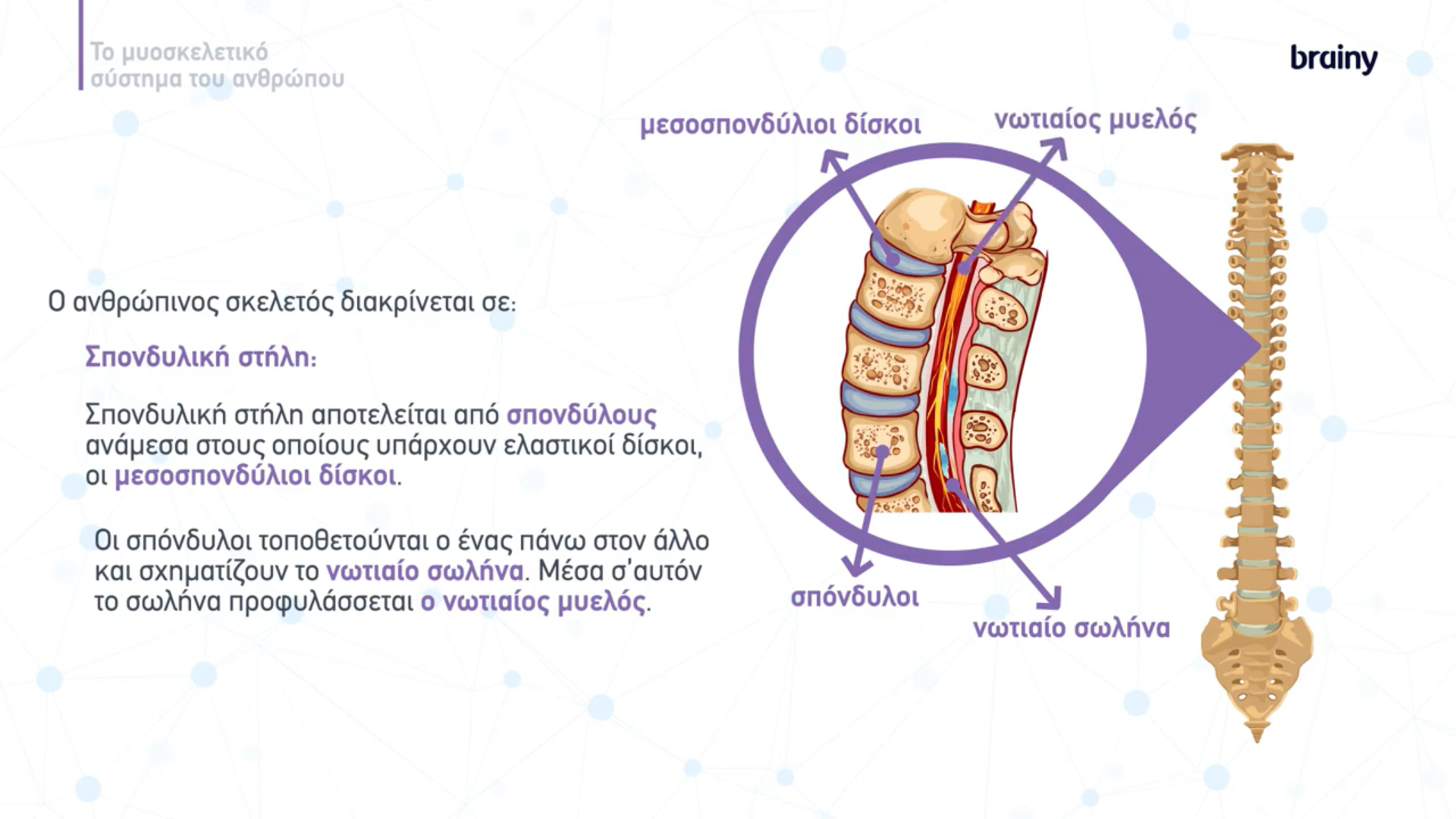 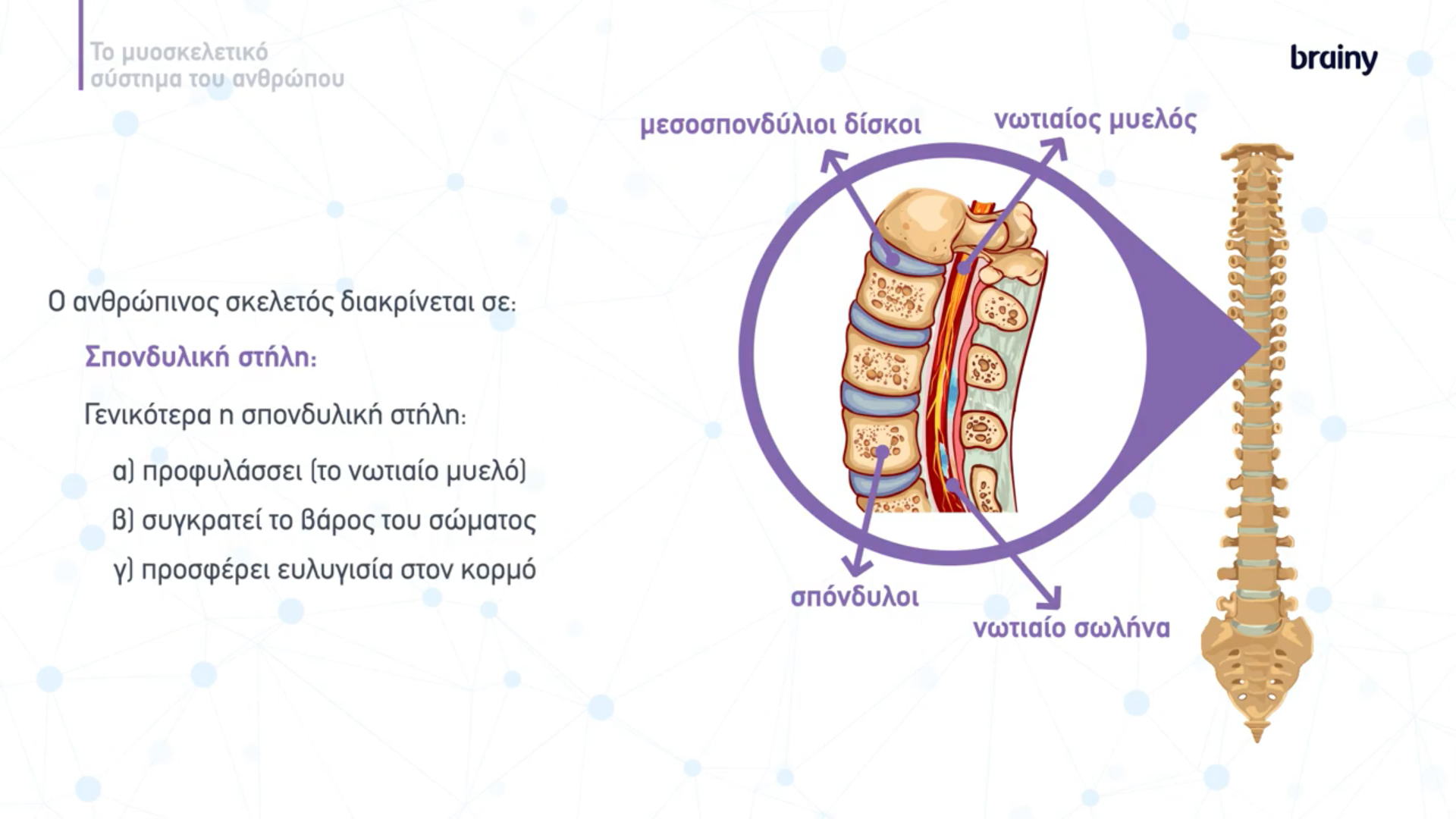 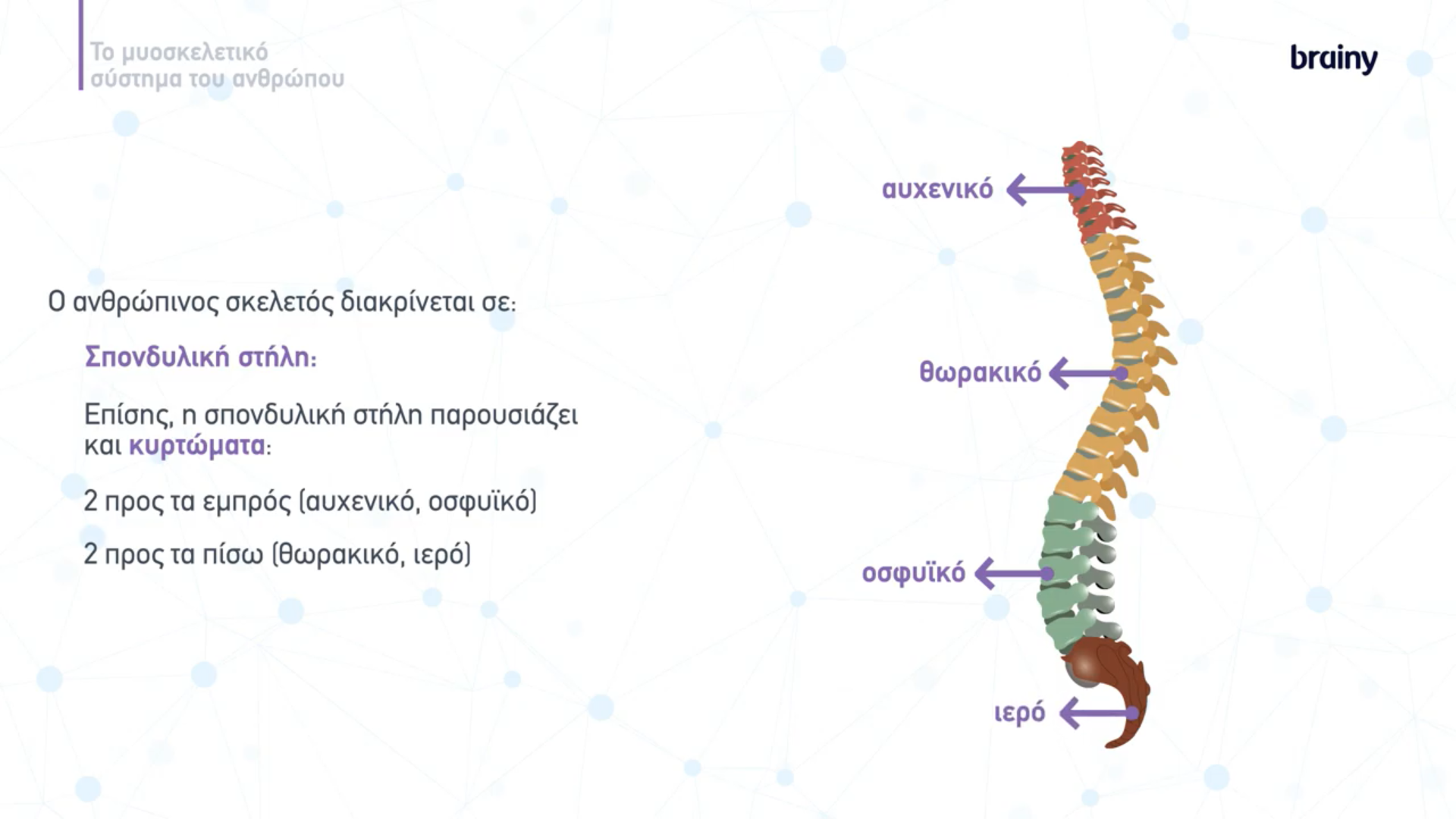 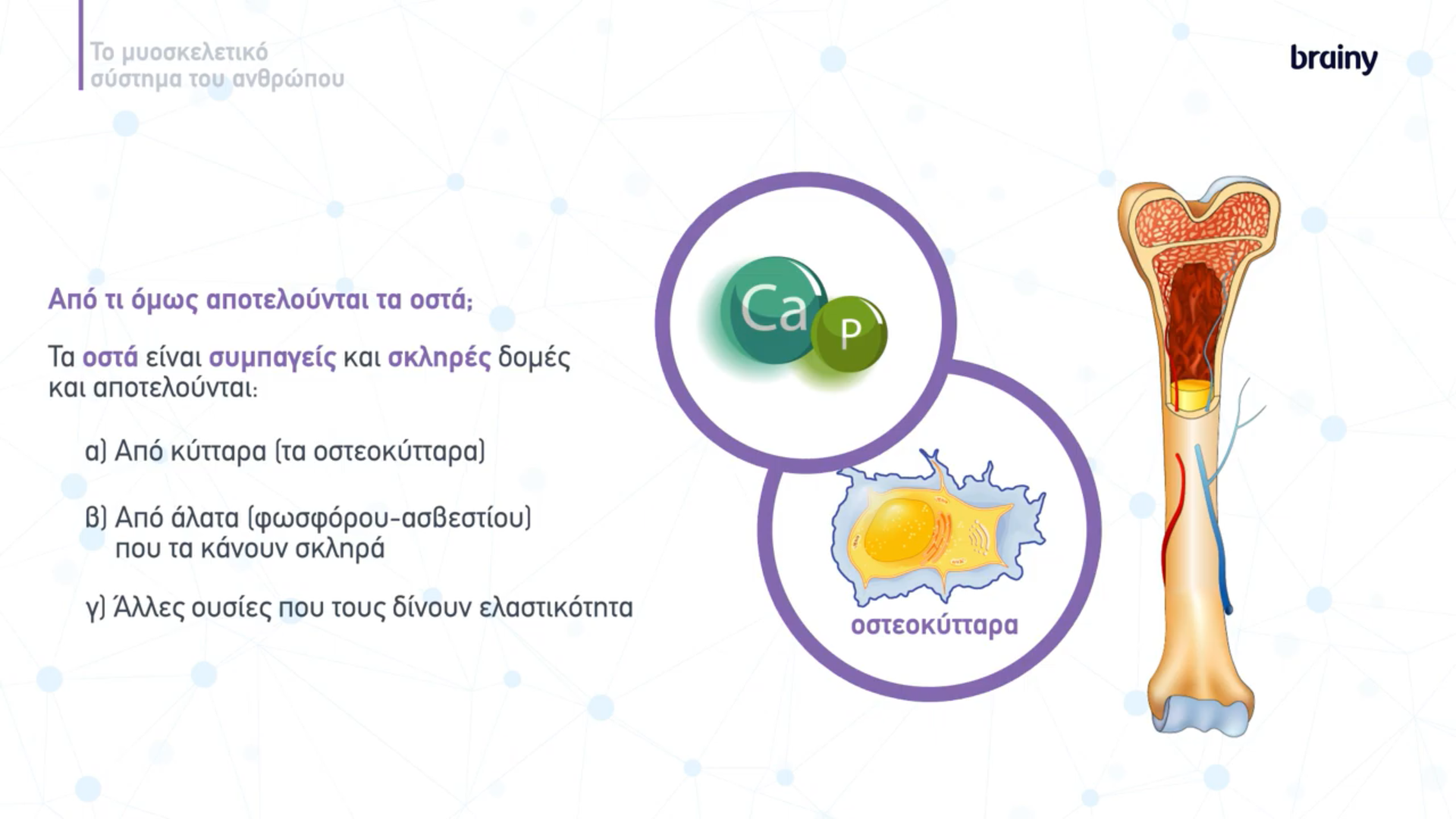 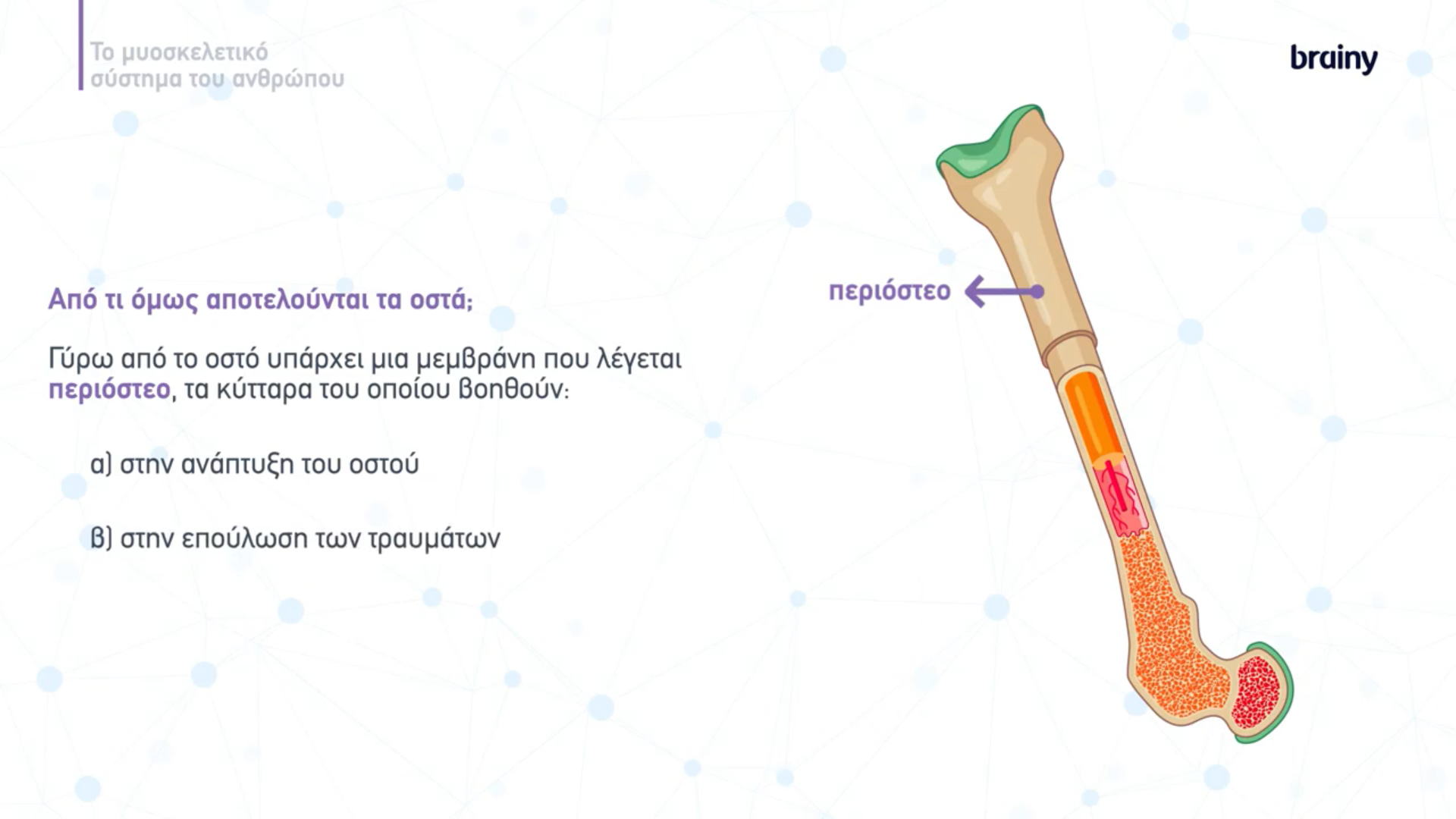 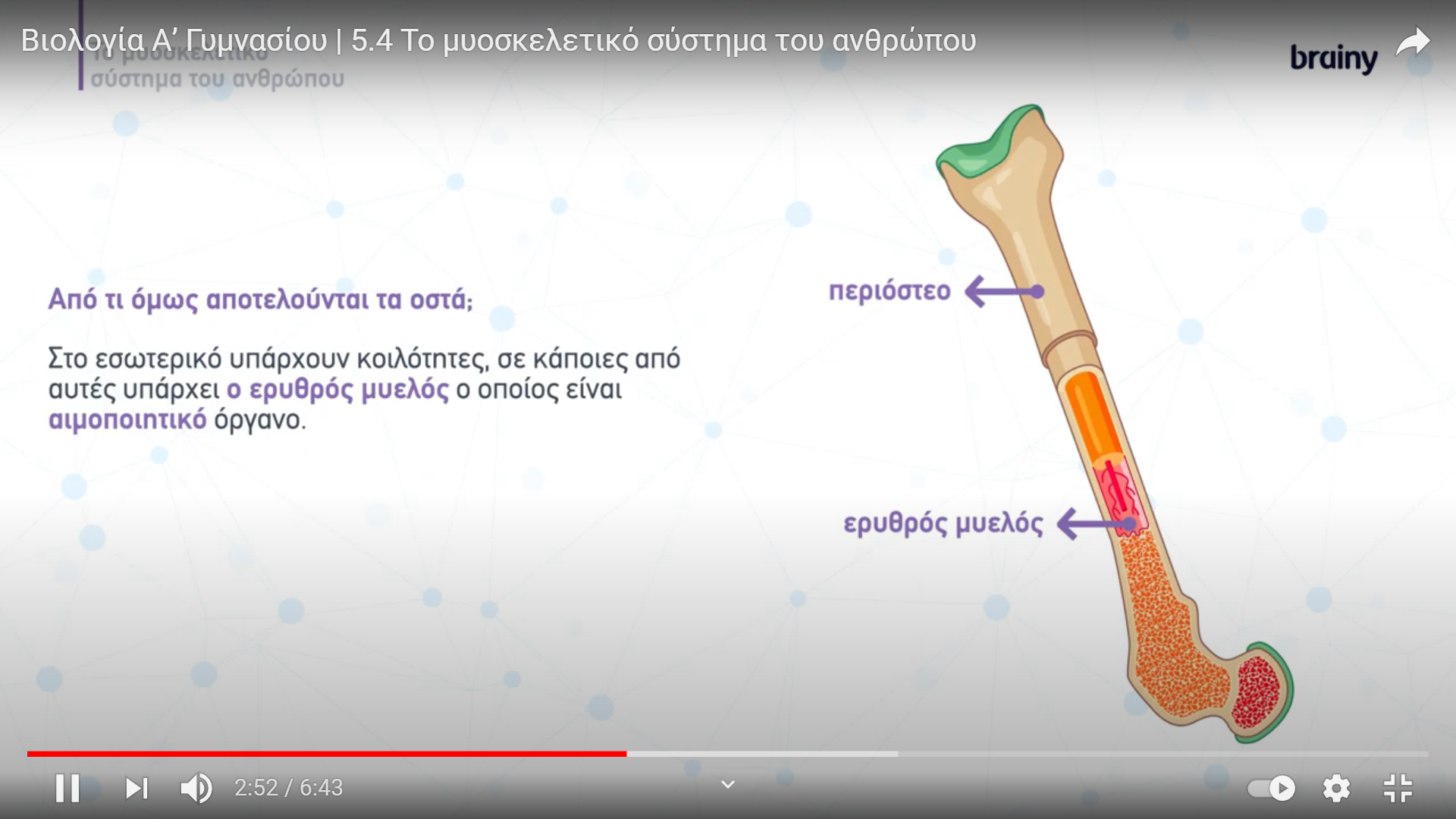 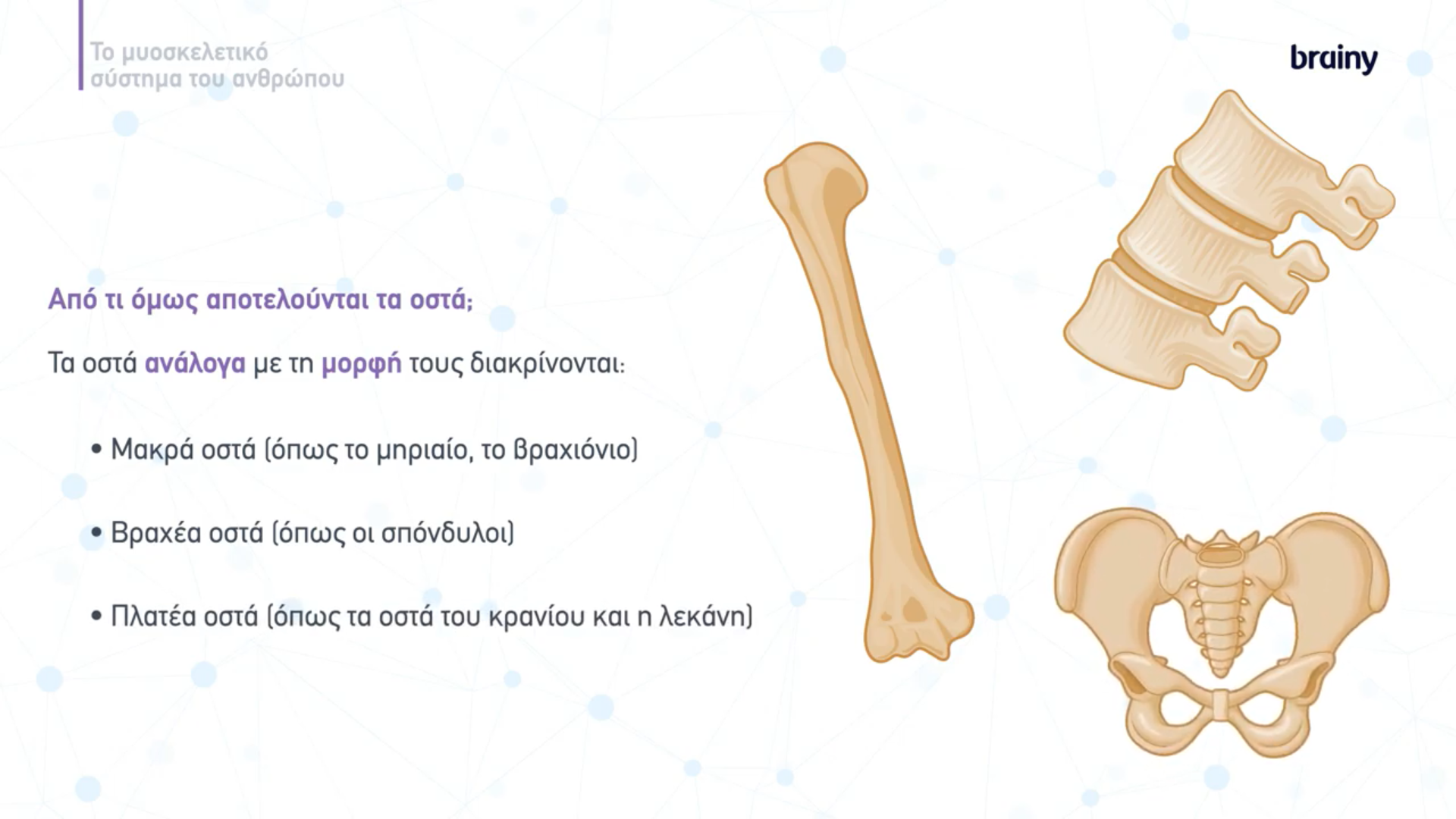 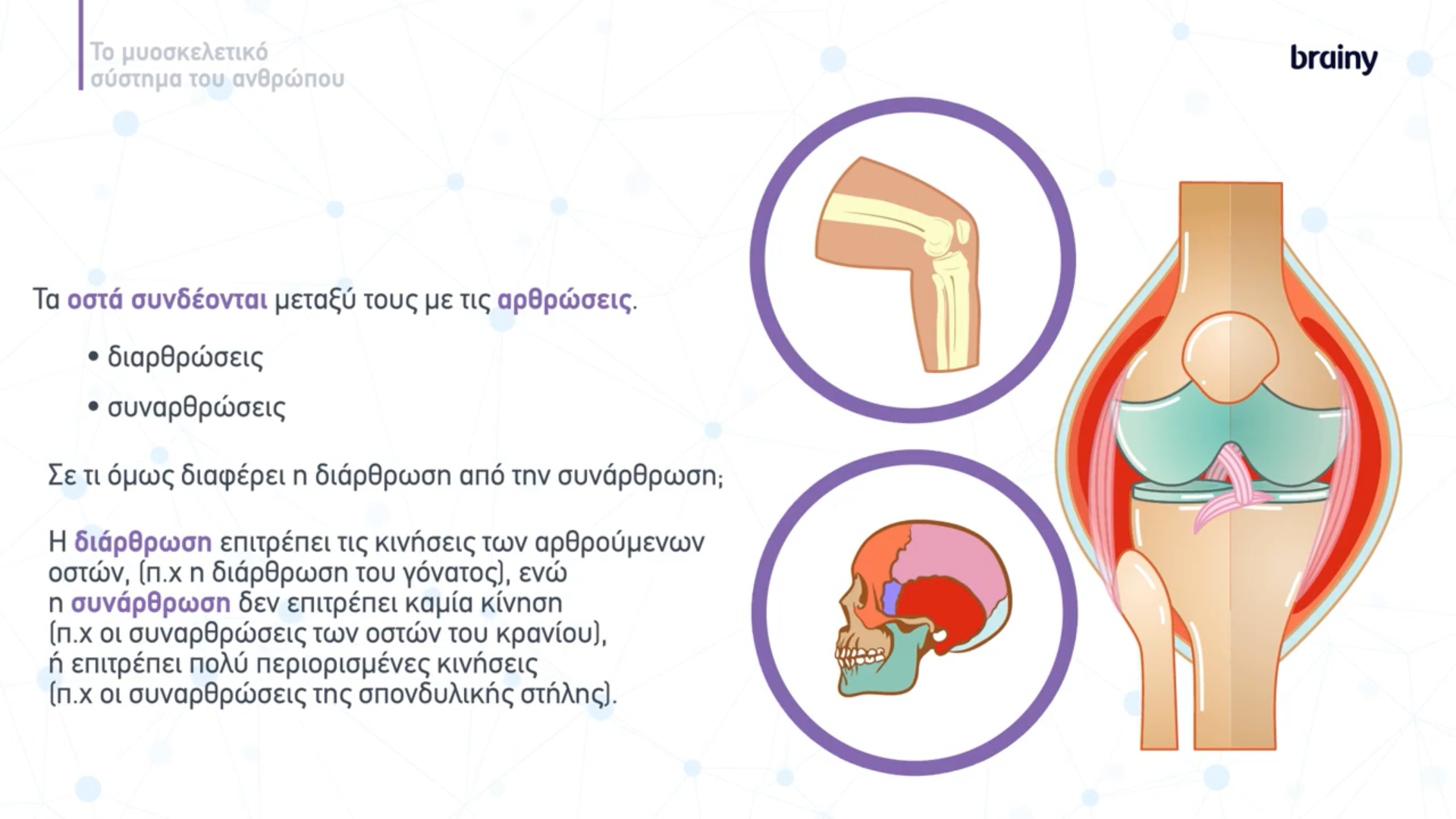 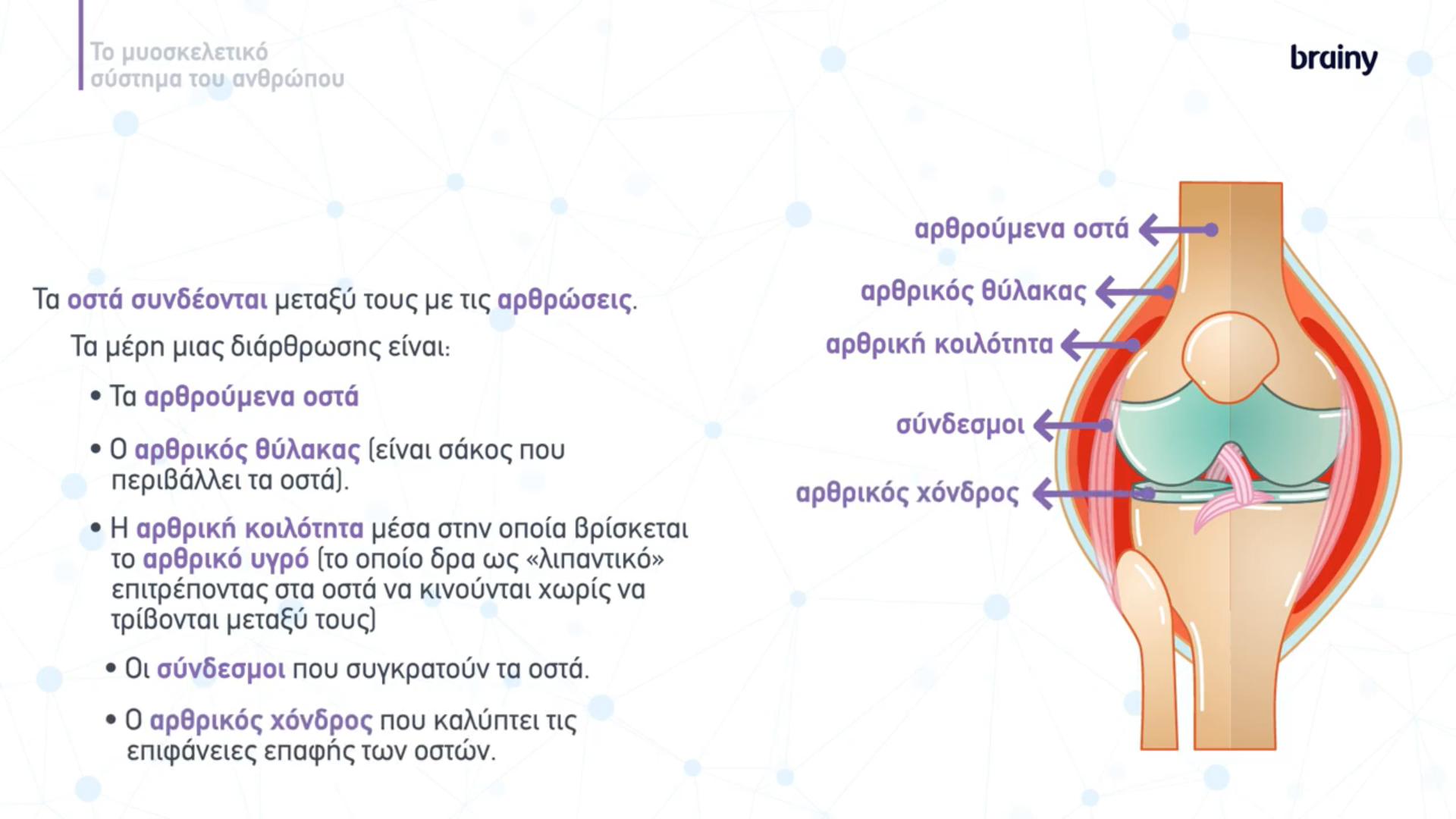 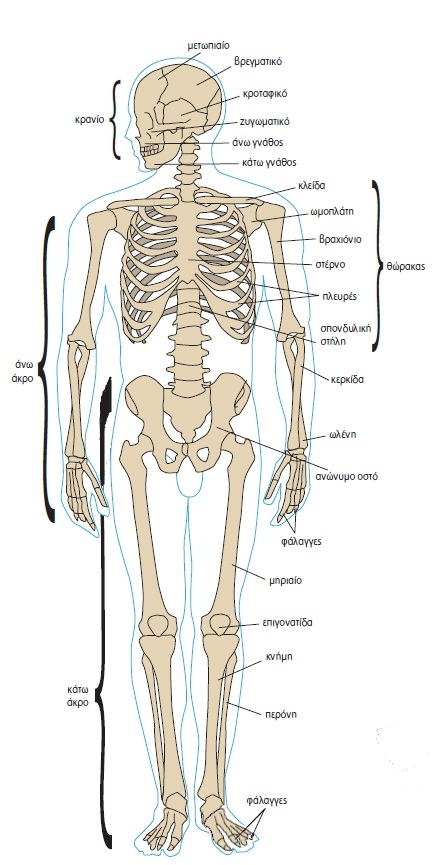 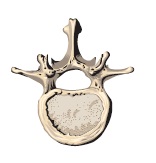 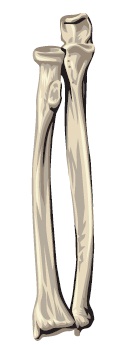 Βραχύ οστό
Μακρά οστά
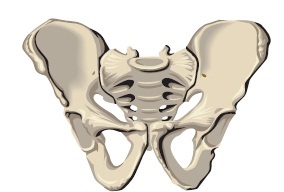 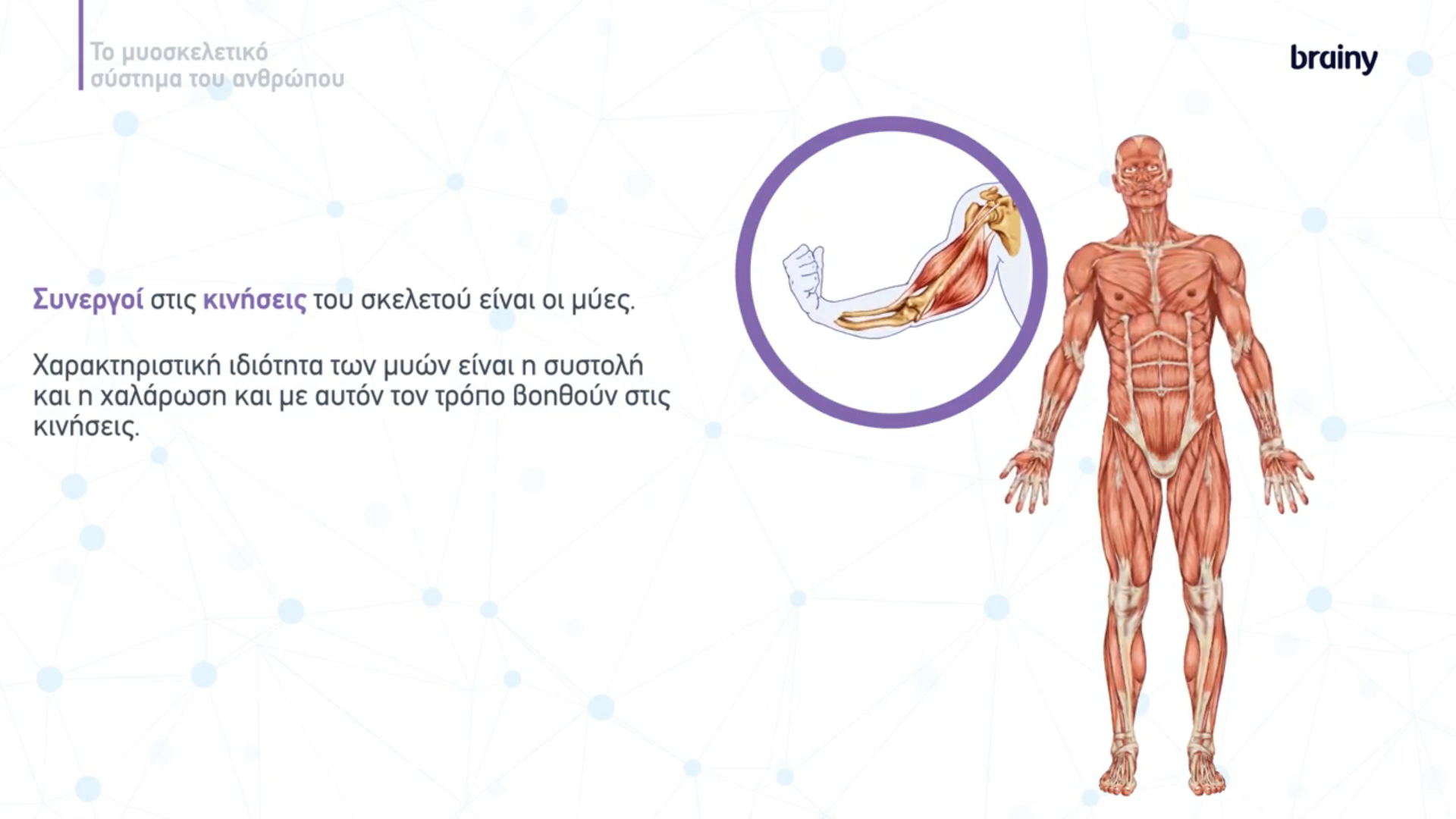 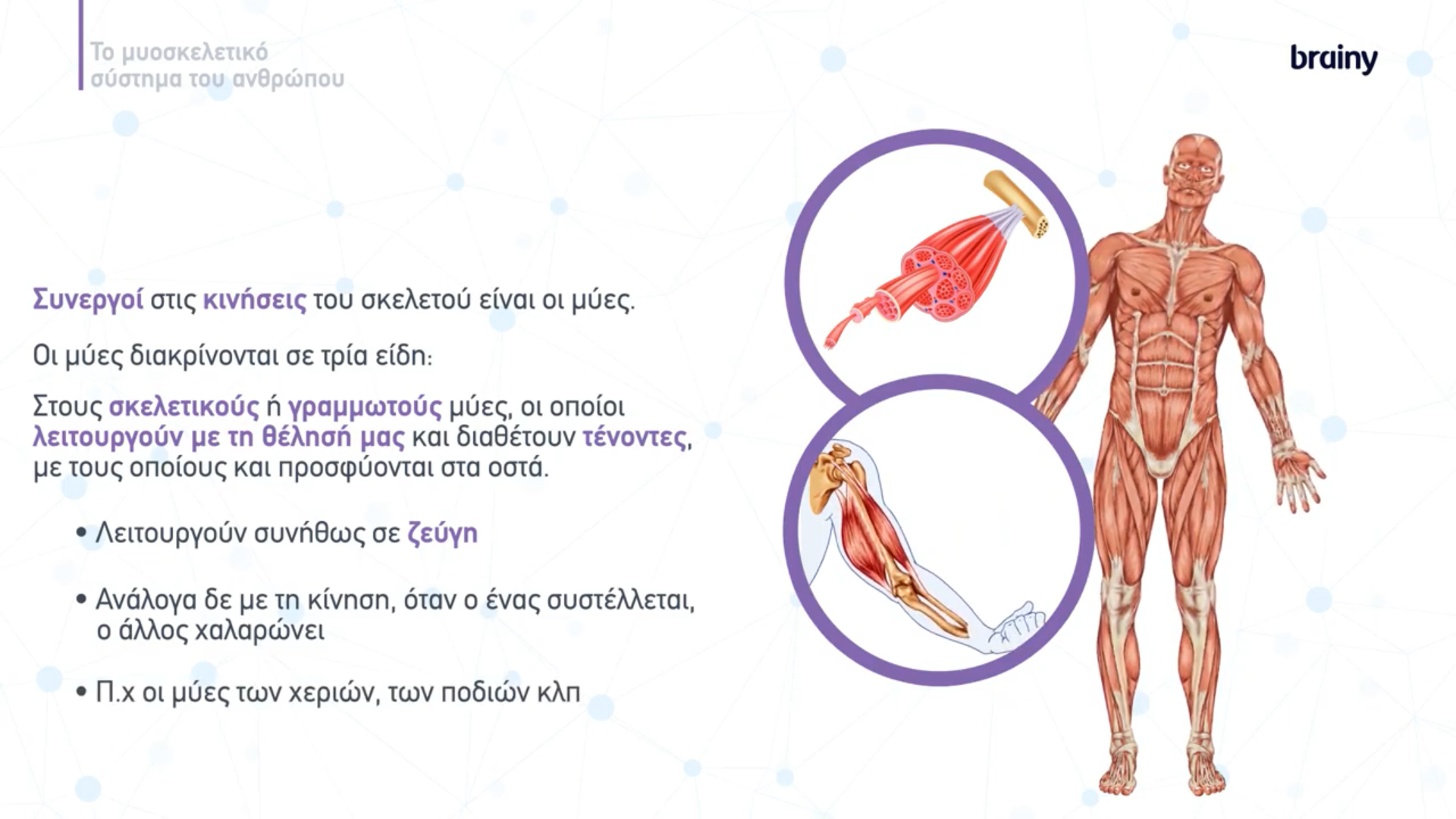 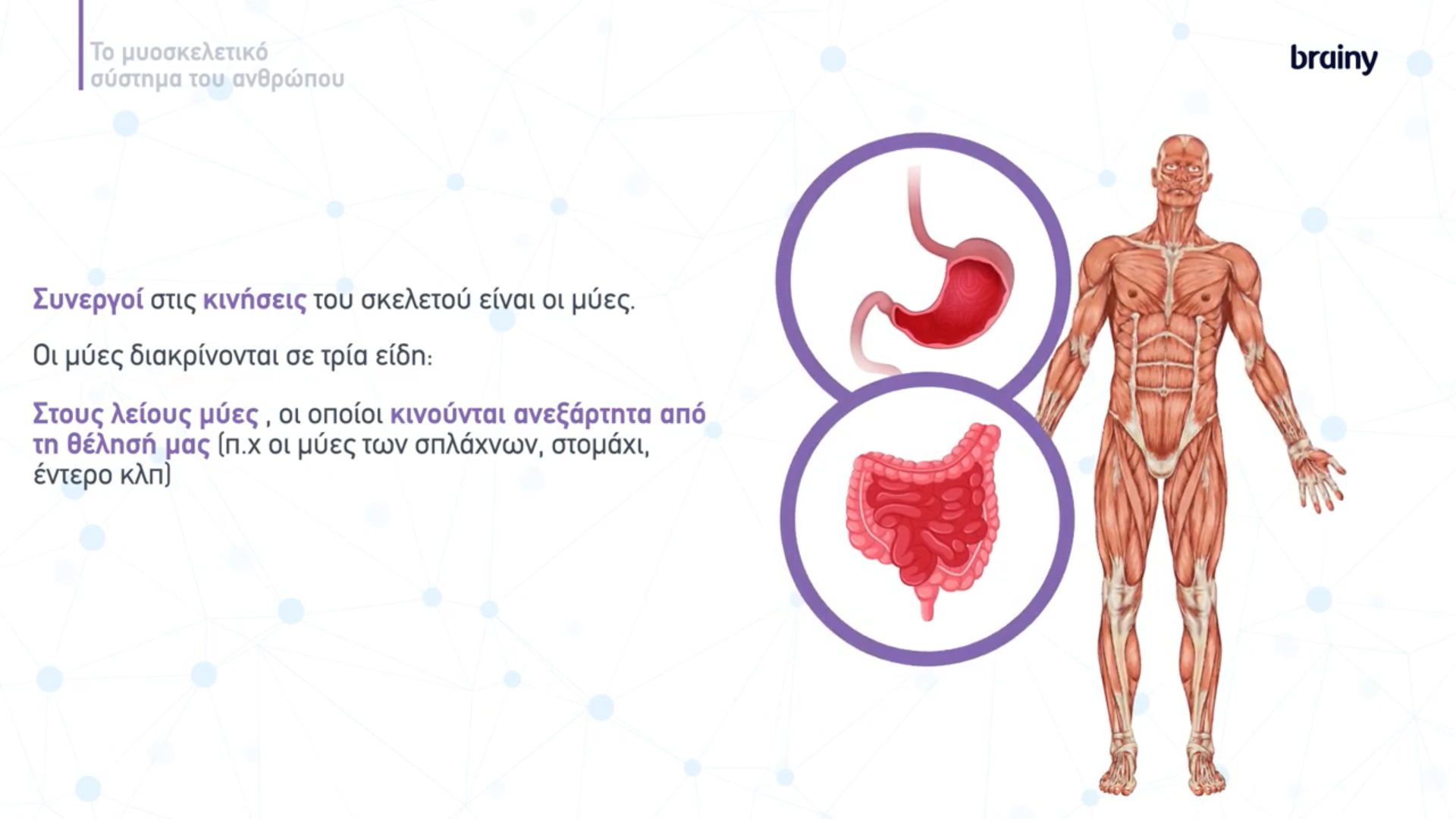 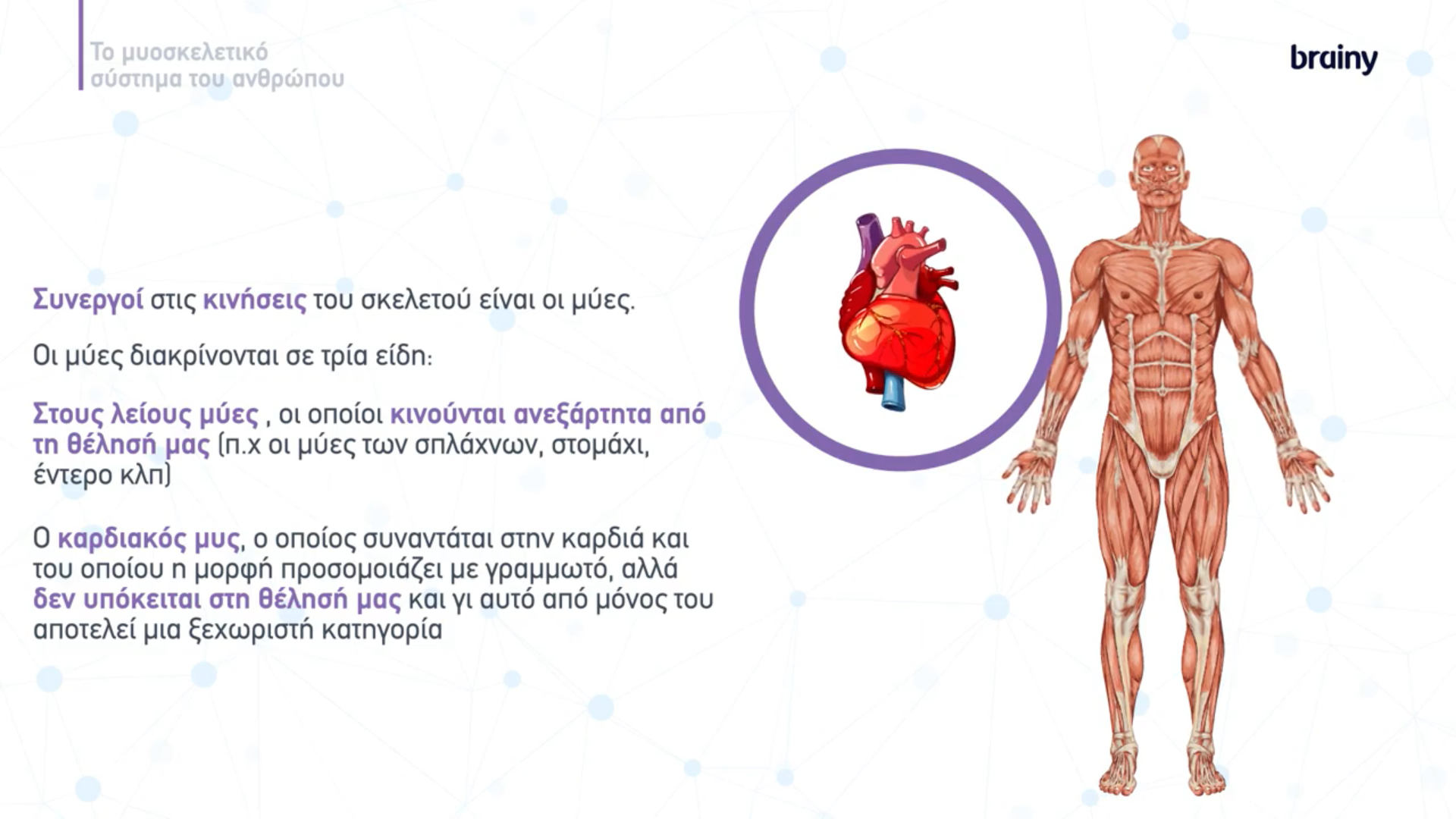 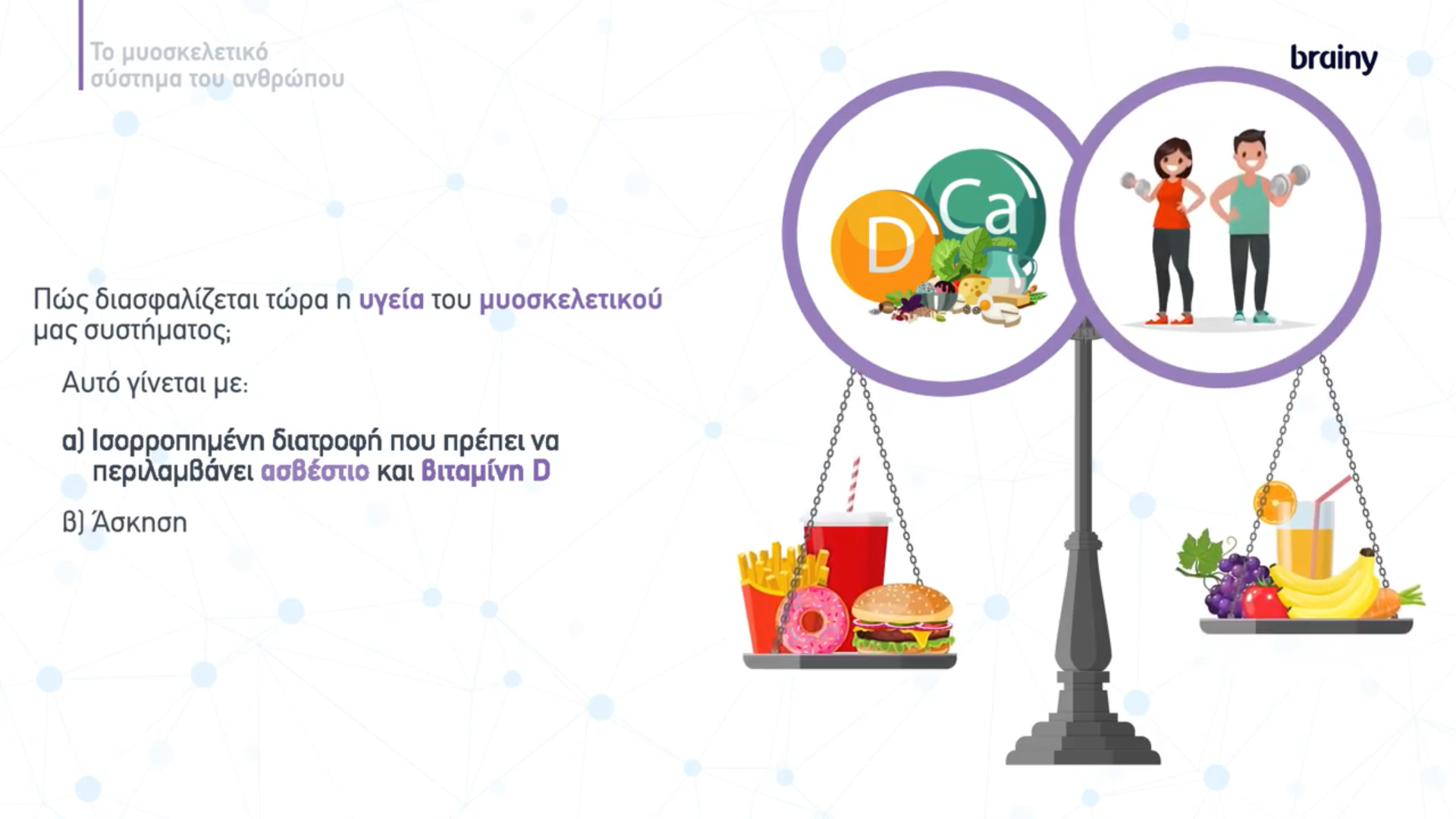 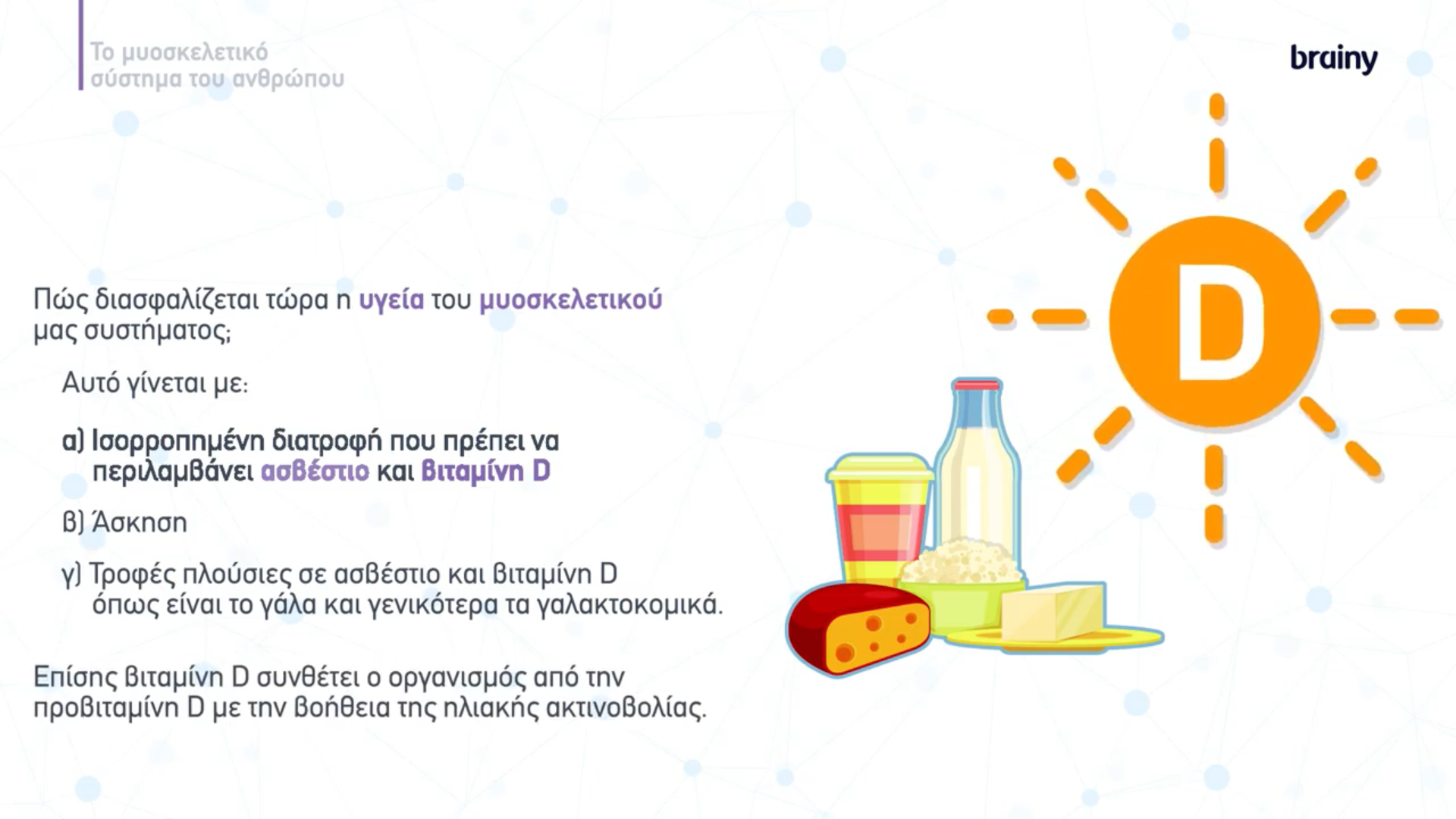 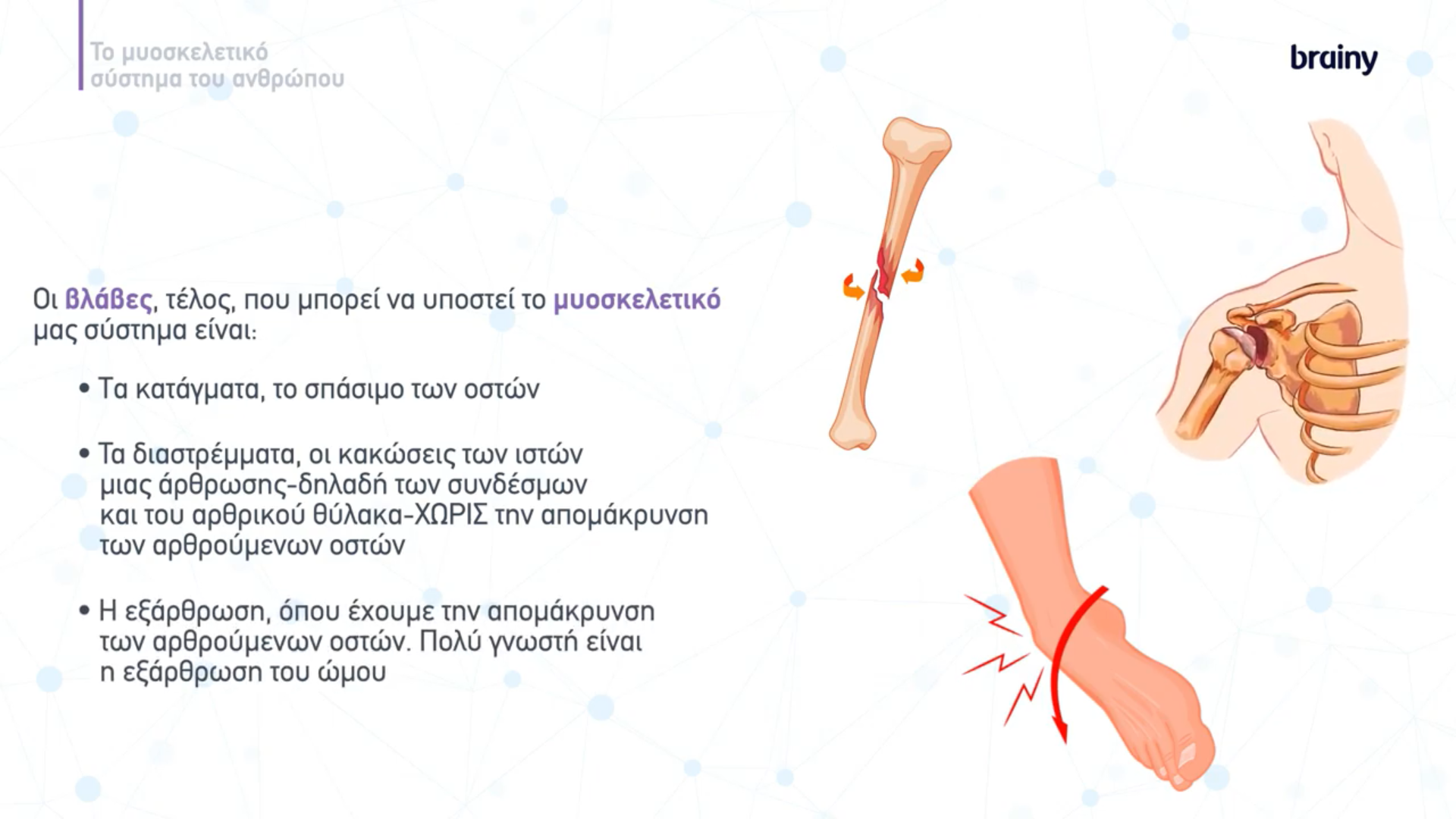